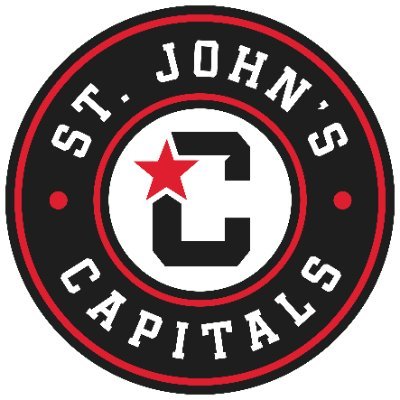 PRESIDENT’S REPORT FOR 2024
Annual General Meeting

January 21, 2025
1
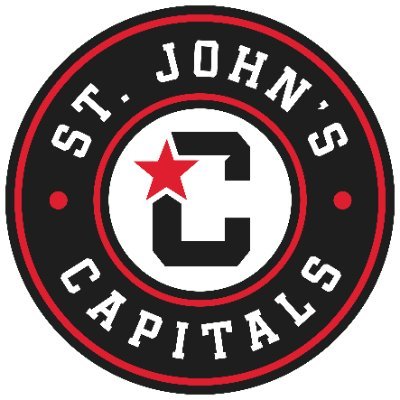 2024 YEAR IN REVIEW
Hired a new Executive Director, Dave Lahey 

Registration totaled 1,010, approximately 17% females

Registration steady at just over 1,000 for last three years
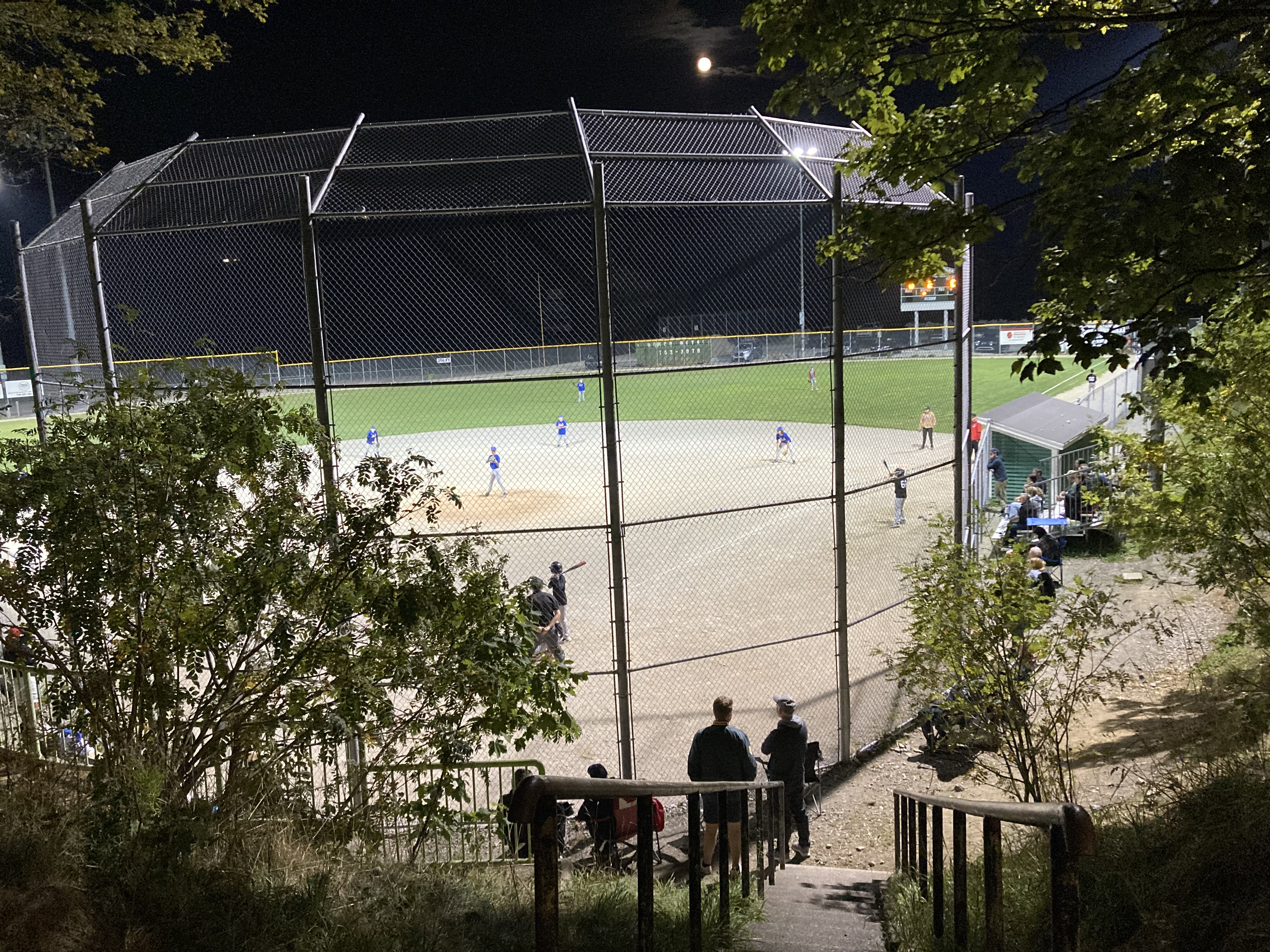 2
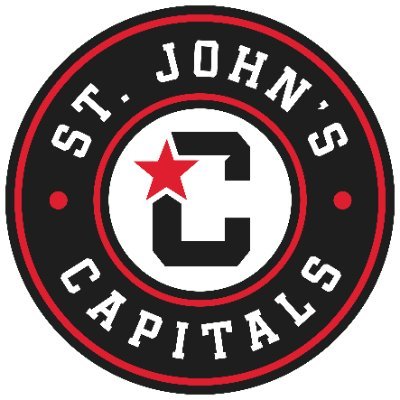 2024 YEAR IN REVIEW
Hosted school tournaments including the Steve Philips Classic, Geoff Walsh Memorial, Junior High and Senior High Girls

School tournaments included 
76 schools
105 teams
210 games
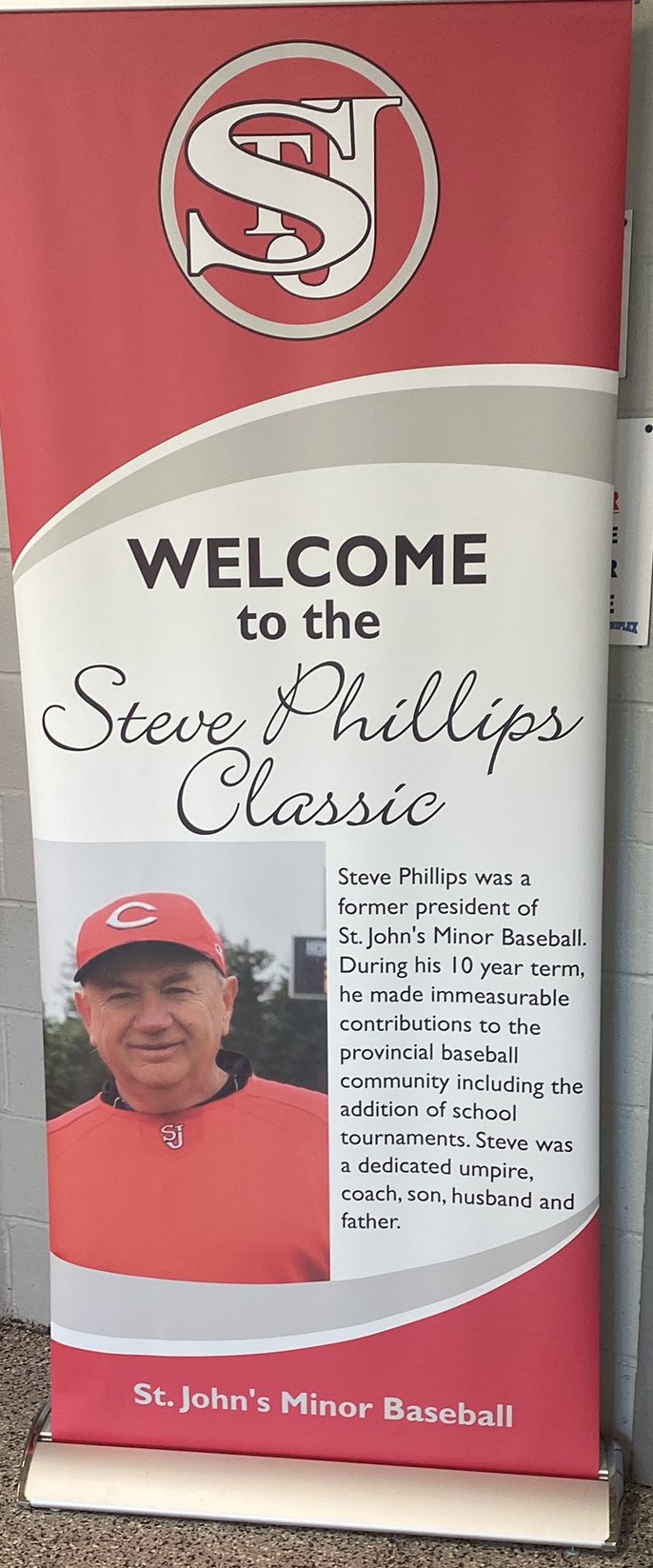 3
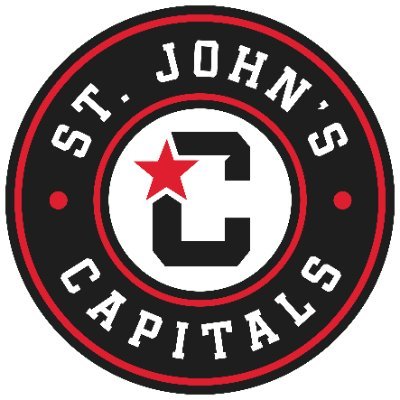 2024 YEAR IN REVIEW
House league registration totaled 772 (76%) across 7 divisions

Rally Cap - 98      9U Minor - 122
9U Major - 112   11U - 160         
13U - 163             15U - 70            
18U - 47

 354 games;  70 practices
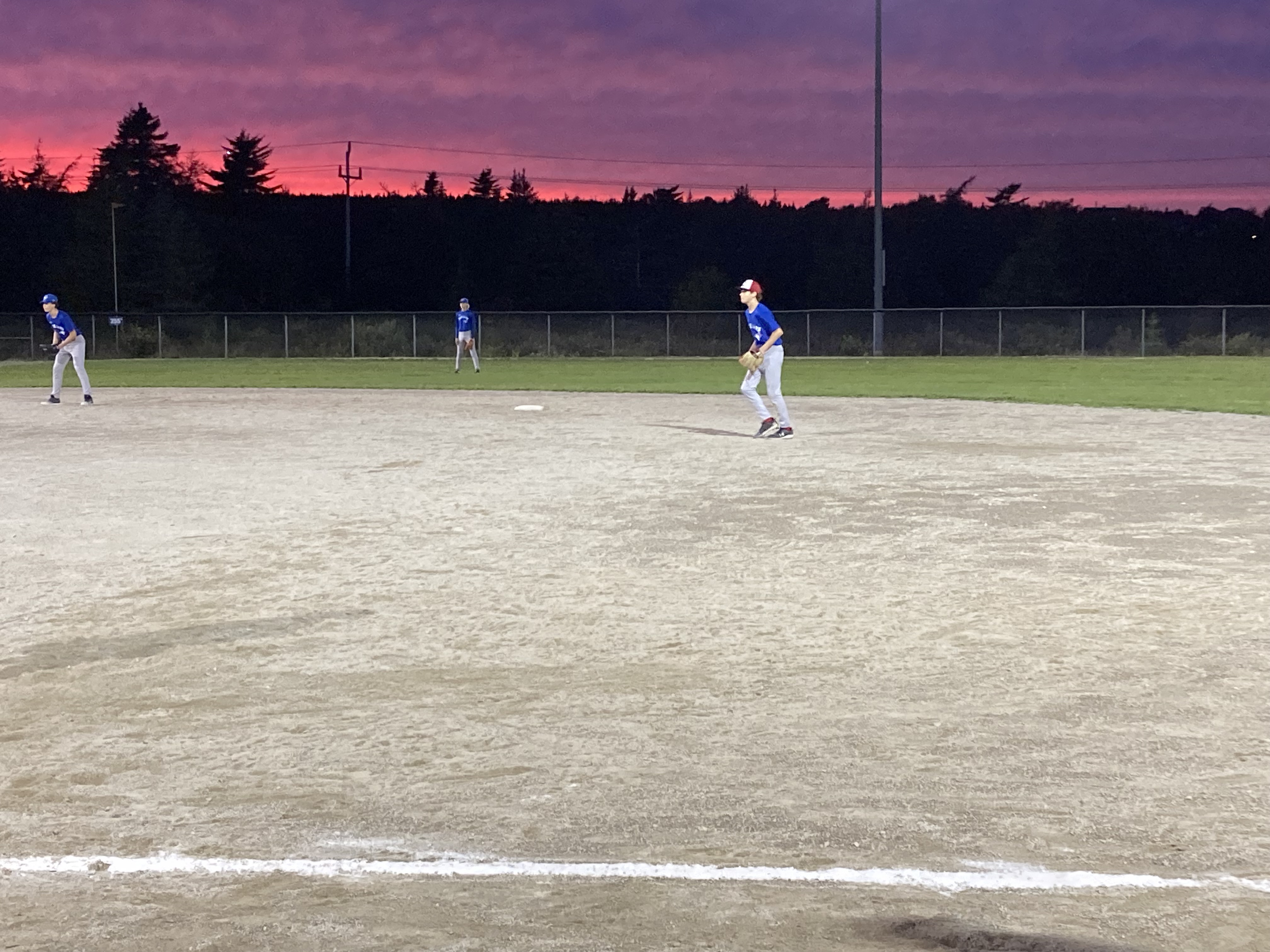 4
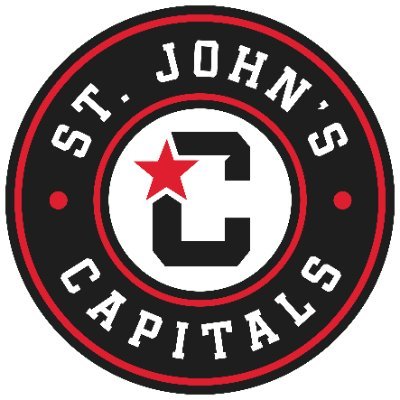 2024 YEAR IN REVIEW
Hosted the 5th Annual Mike Buist Classic 
55 teams
117 games

Hosted 13U A and 15UA provincials

Installed a scoreboard at Edgar Hartery field
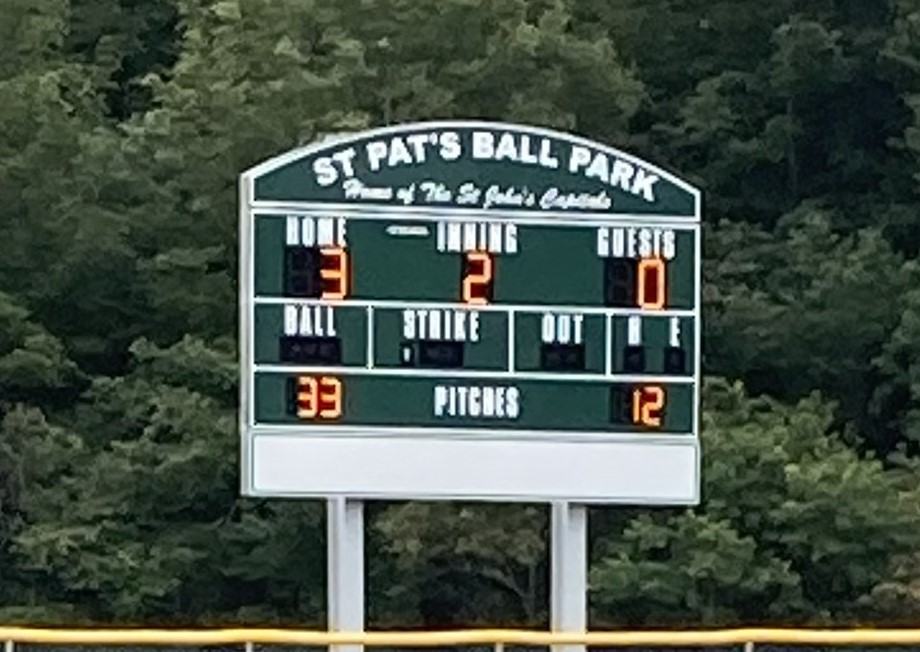 5
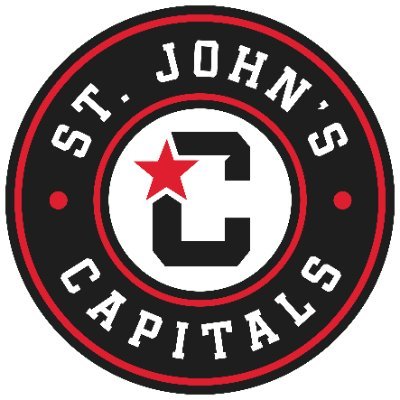 2024 YEAR IN REVIEW
Installed portable washrooms at four fields

Revamped the All Star High Performance Program

Successfully completed All Star team selections
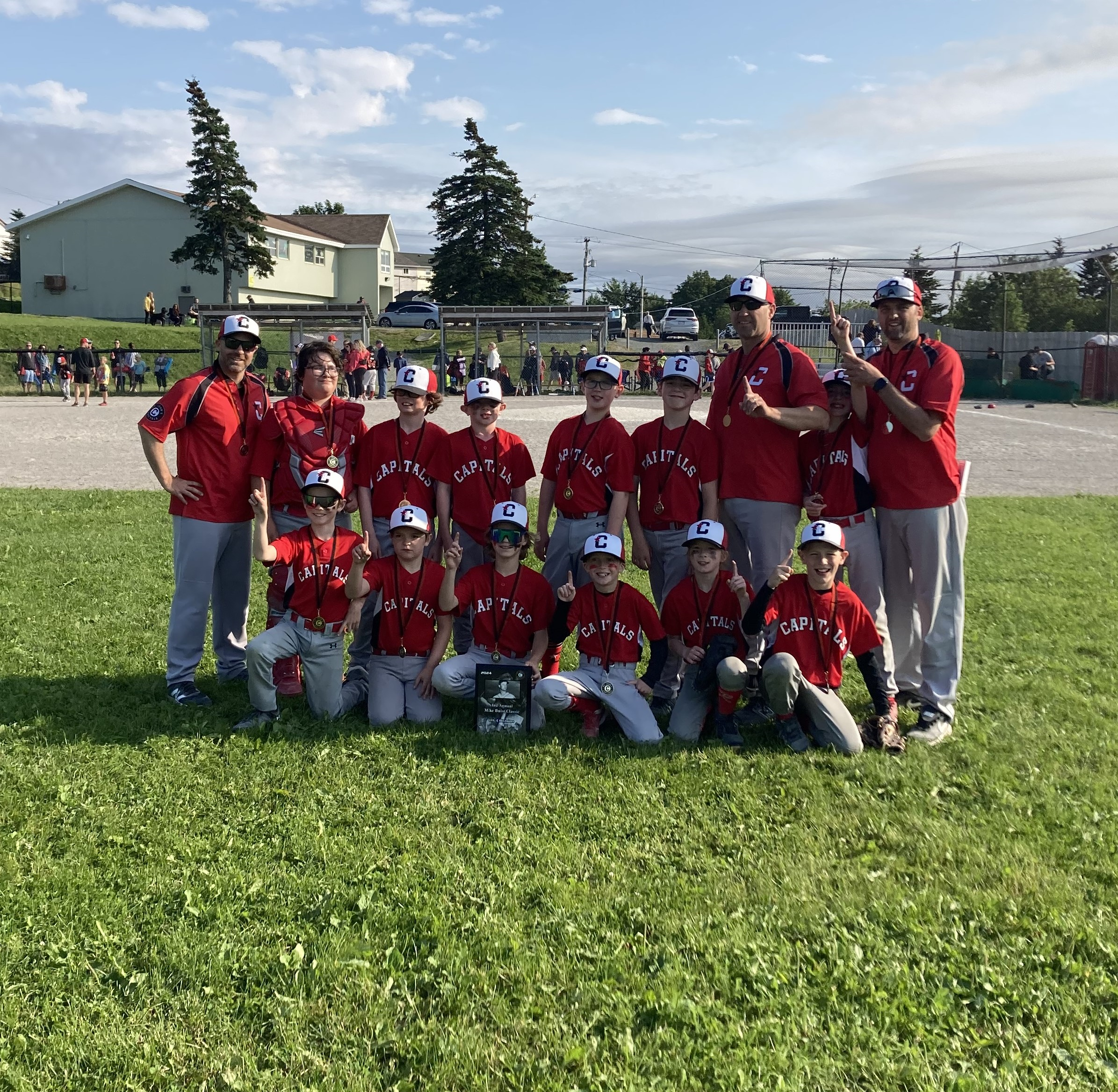 6
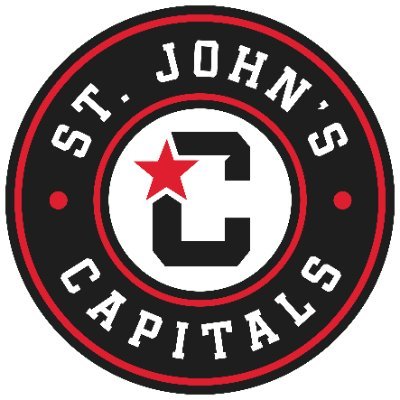 2024 YEAR IN REVIEW
Won BNL Awards in the following categories:	

Minor Male Player of the Year – Kellan Sullivan
Female Coach of the Year – Nikki Mousseau
Minor Umpire of the Year – Maggie Byers
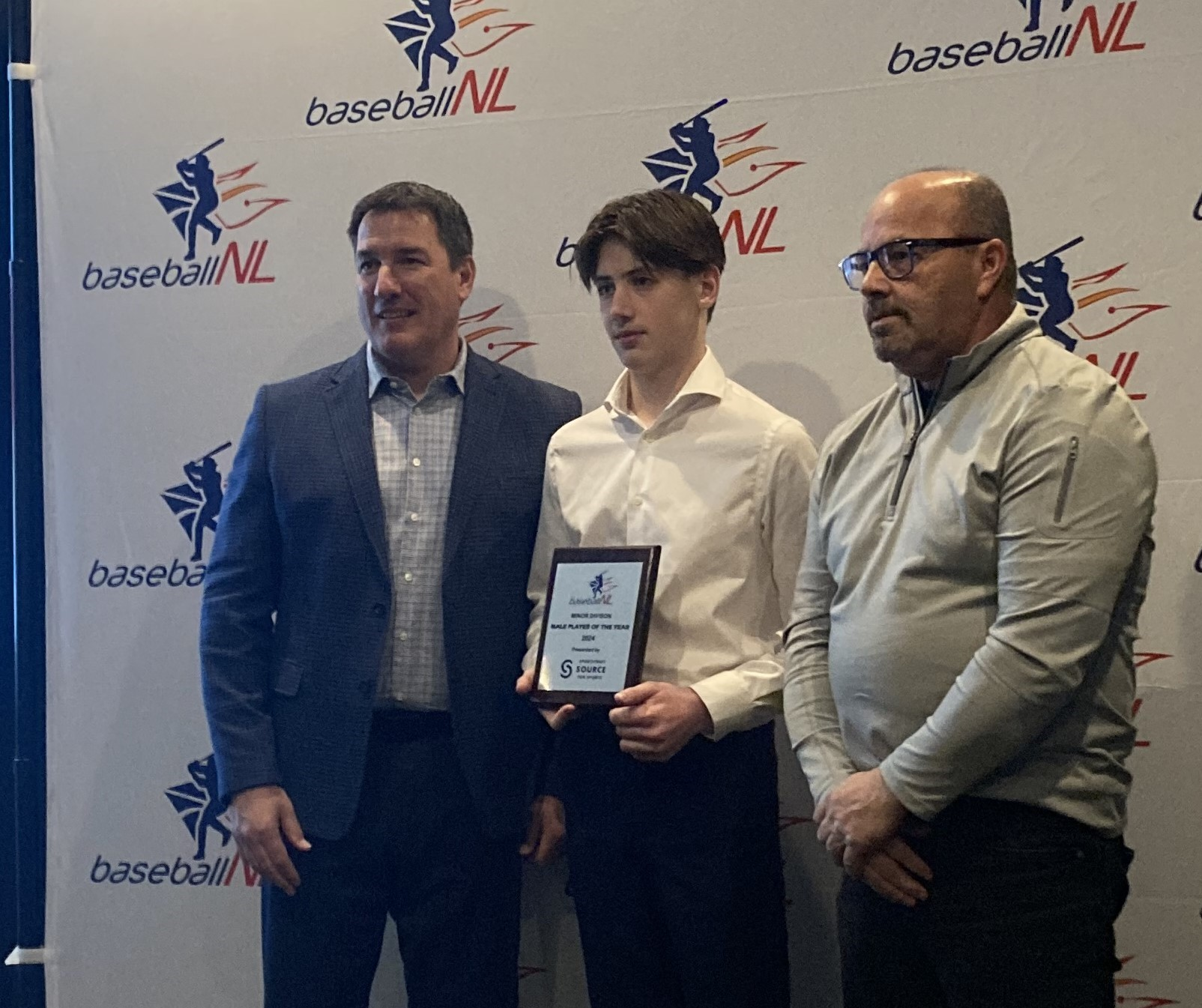 7
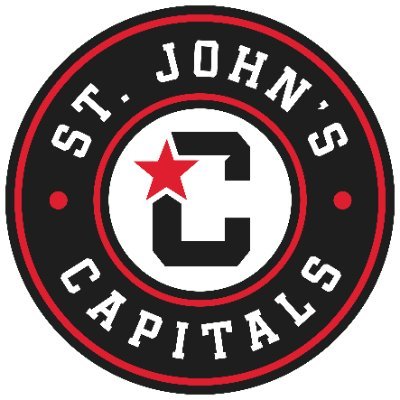 2024 CHALLENGES
Transitioning to a new Executive Director 

Delivering programming, ensuring a quality experience, and meeting expectations

Sustaining A League of Their Own while supporting AS teams/players
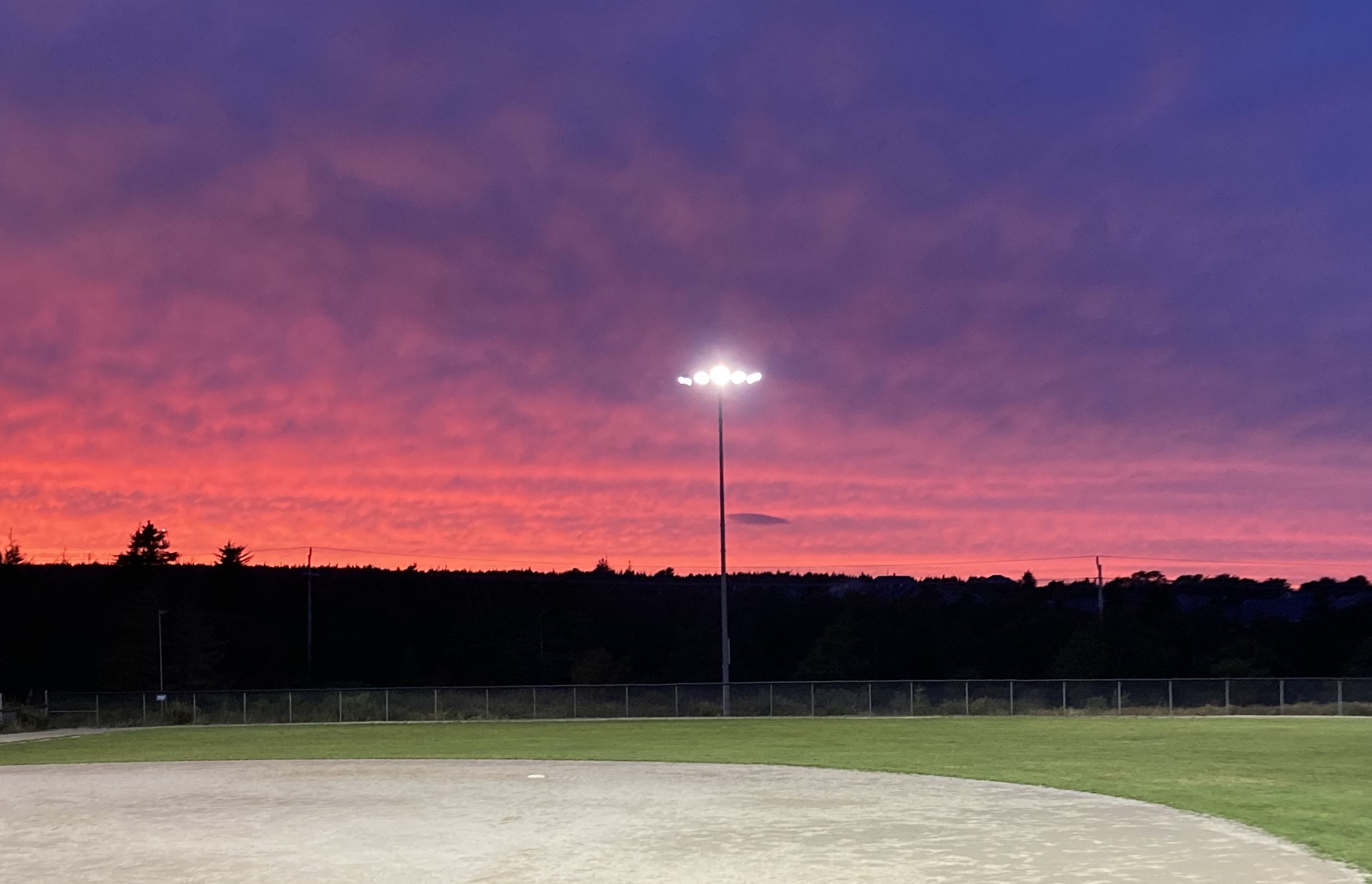 8
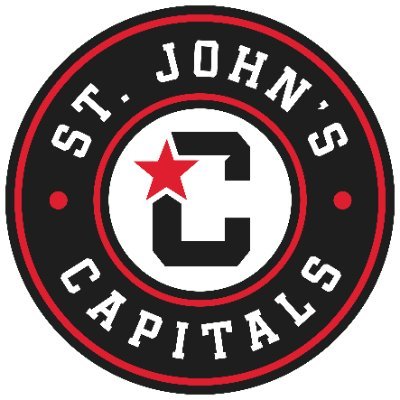 2024 CHALLENGES
Offering School Tournaments without impacting other programs 

 Ensuring adequate staffing at the right place at the right time

 HL Game defaults
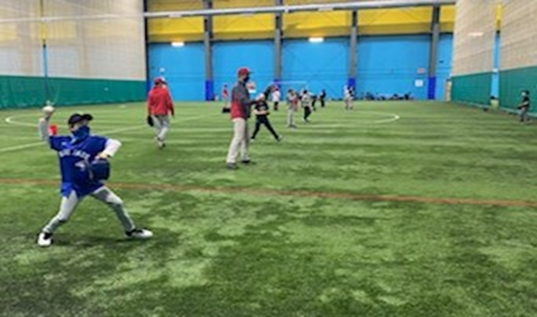 9
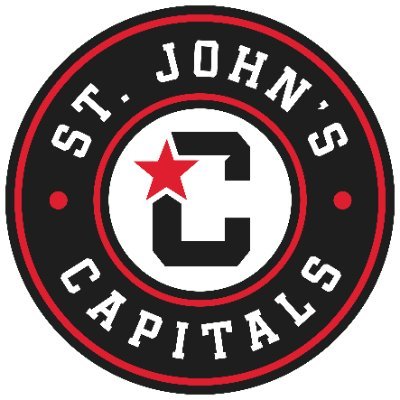 2024 CHALLENGES
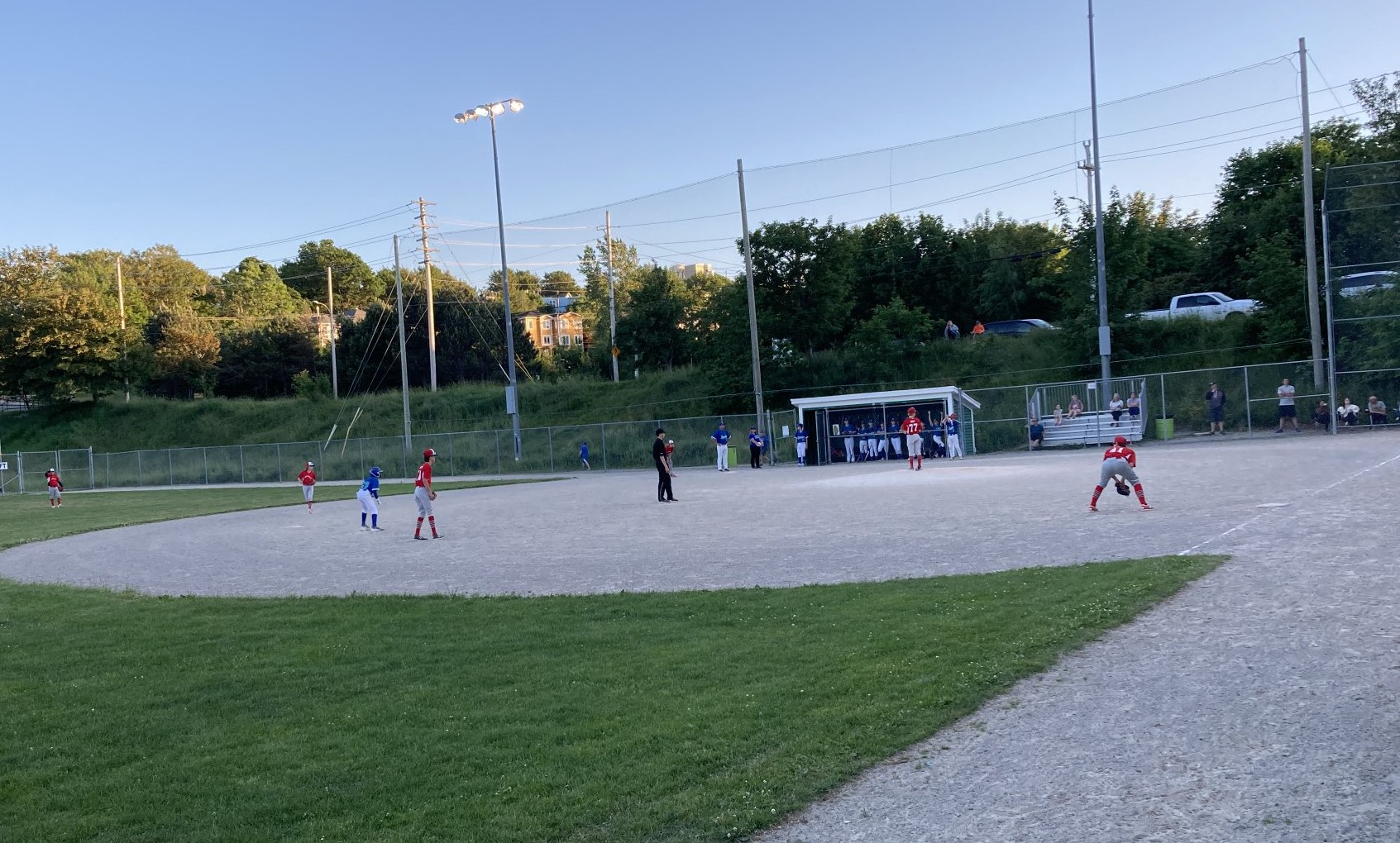 Delays in rolling out Skills and Drills Sessions

 No HL mid season tournaments or alternative events 

 AS metro league coordination and communications
10
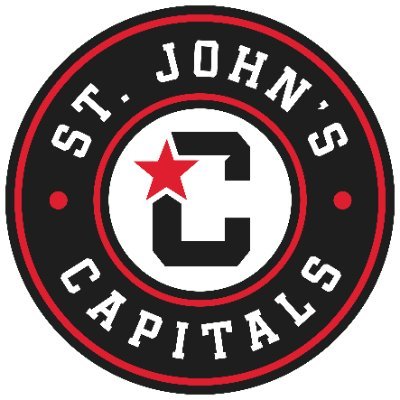 POST SEASON SURVEYS
To get feedback on the HL experience this year in light of known challenges a parent’s survey was distributed

* Surveys were also sent to HL and All Star coaches
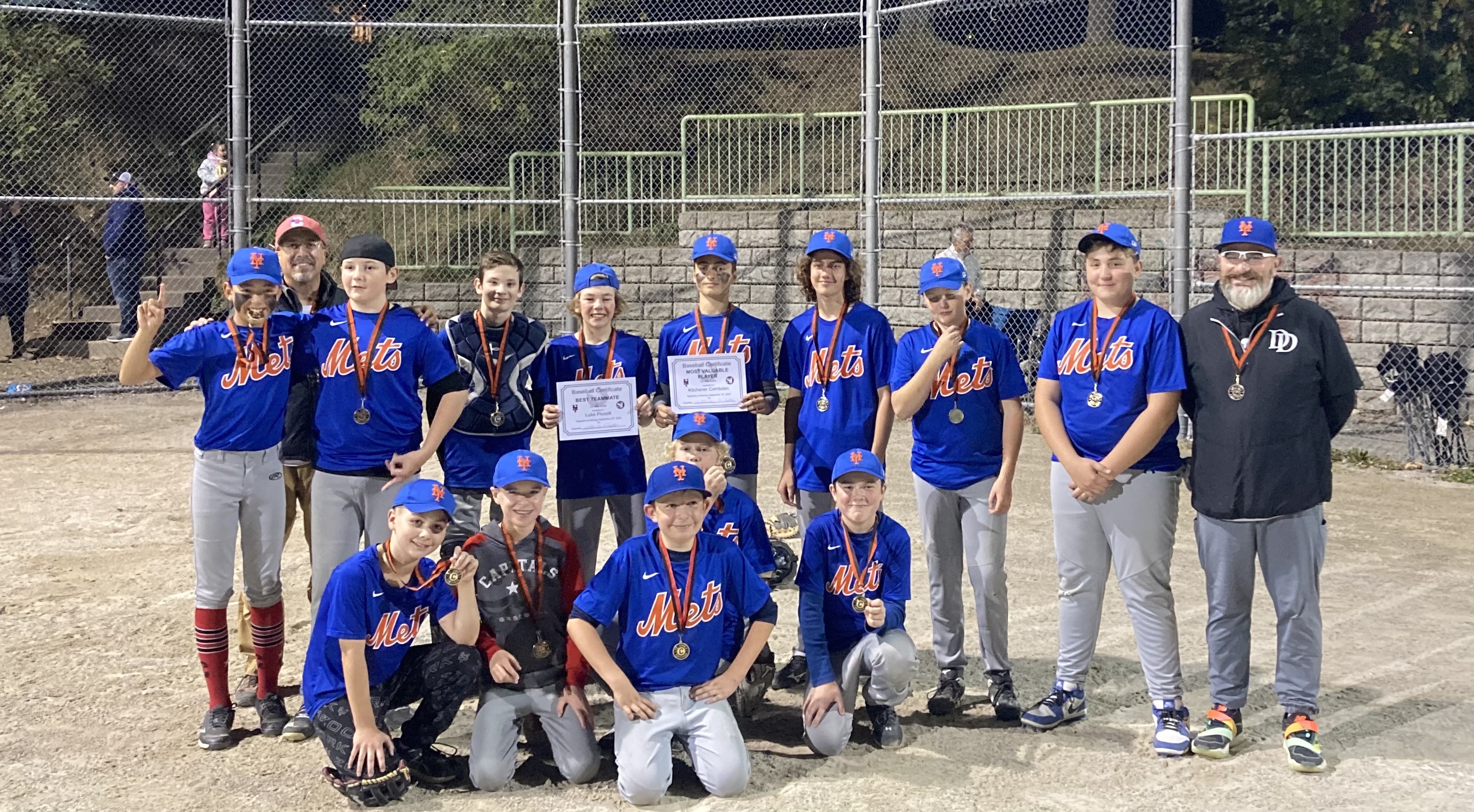 11
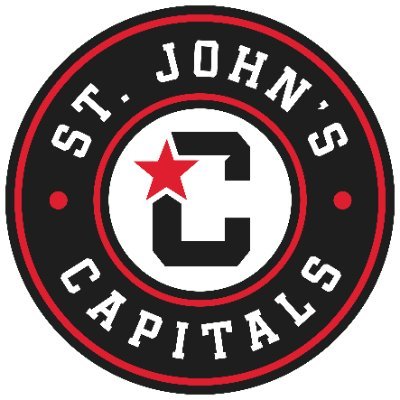 POST SEASON HL SURVEY
HL Survey – 167 responses

 A lot of positive feedback
Compliments for individual staff
 Appreciation for ability to provide feedback
Kids enjoy baseball with SJMBA
A good program and experience
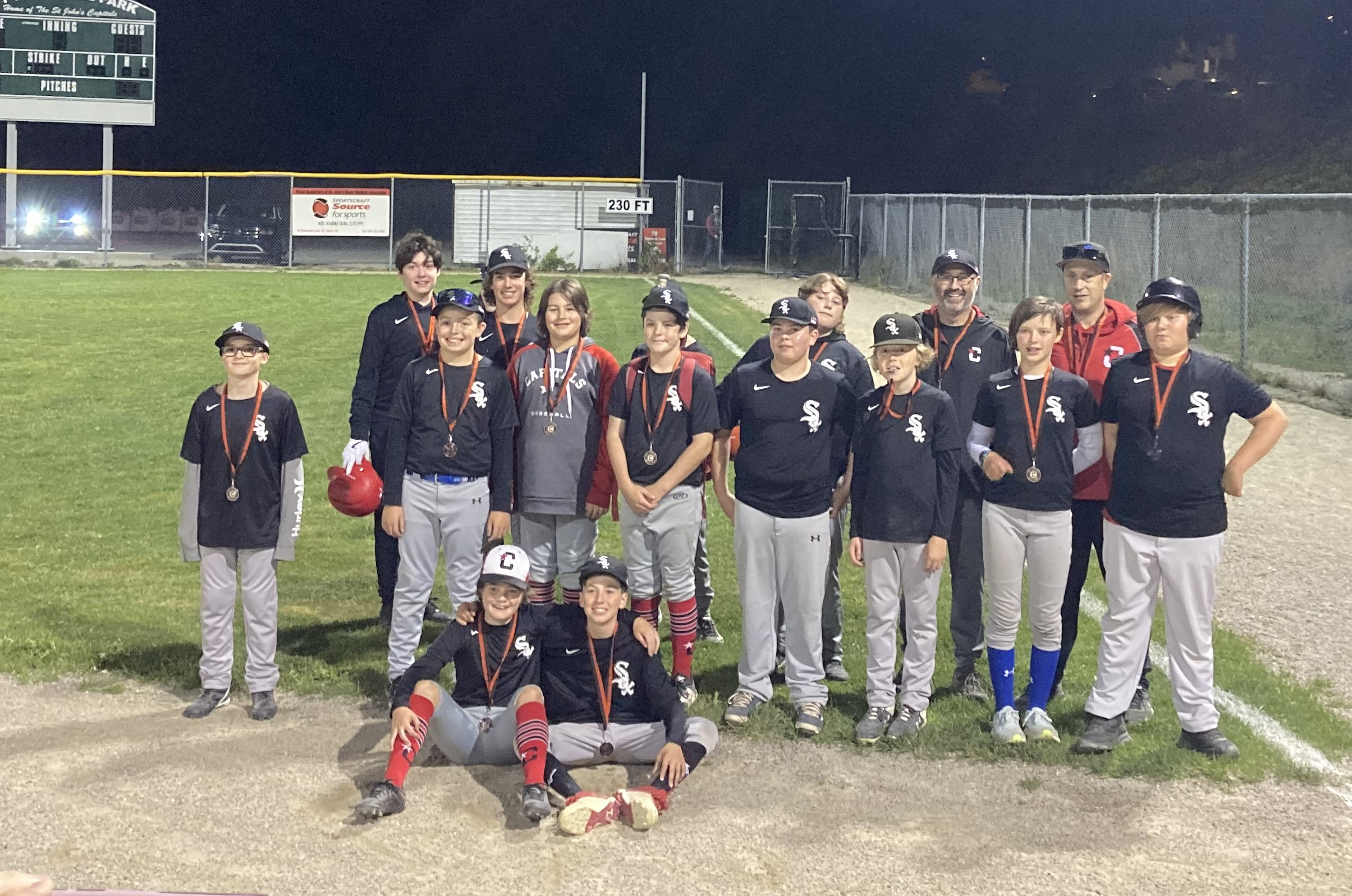 12
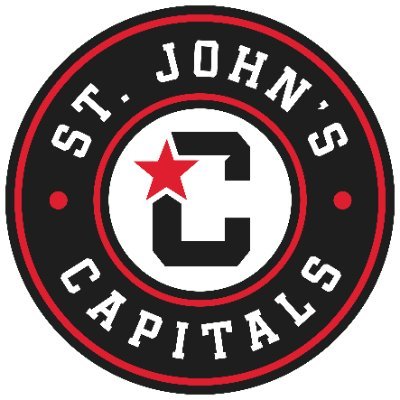 POST SEASON HL SURVEY
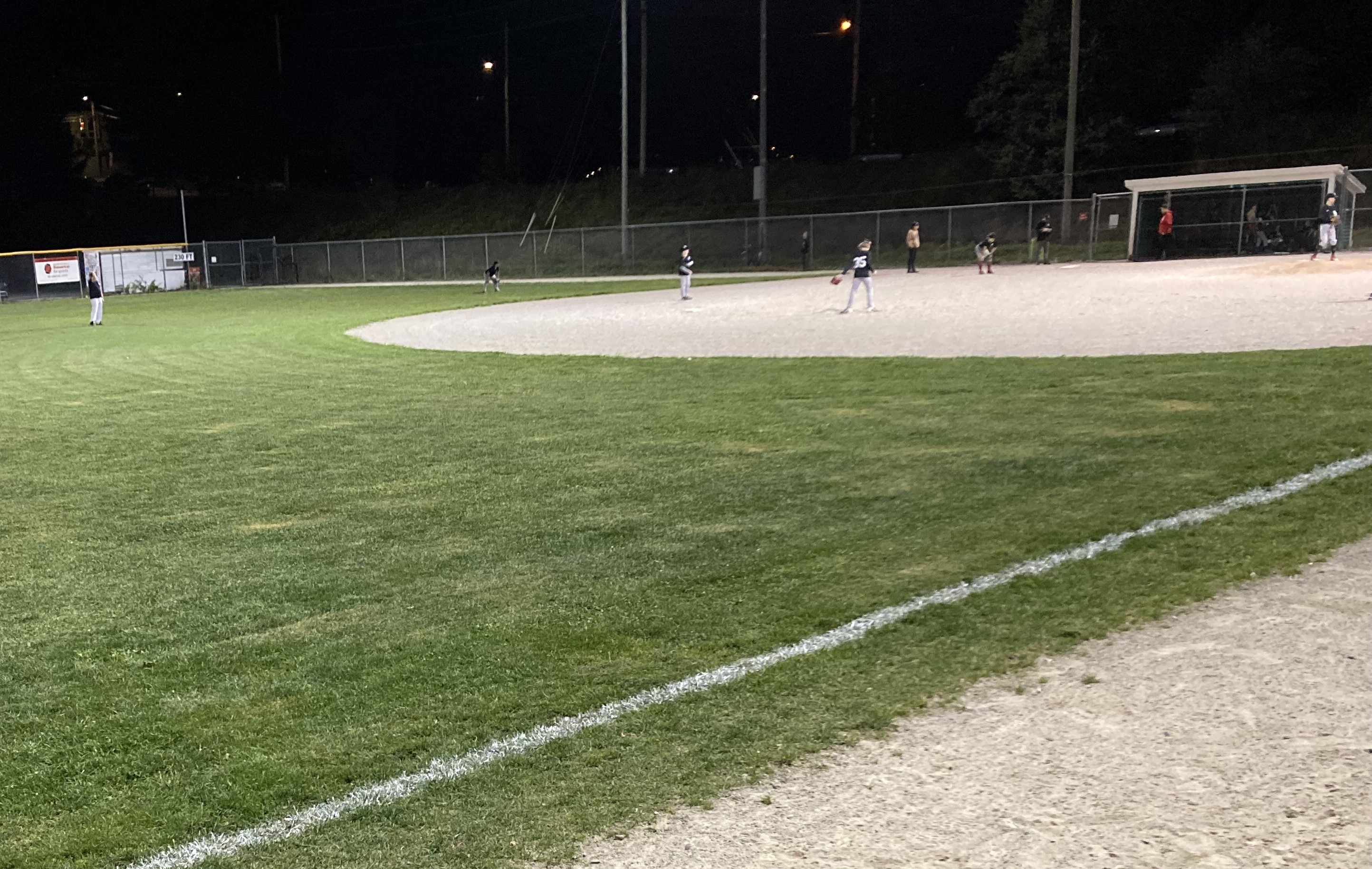 Planning to return next year

 Yes 64% 
 Will depend (child, activities, schedule) 20%
Unsure 14%
No 2%
13
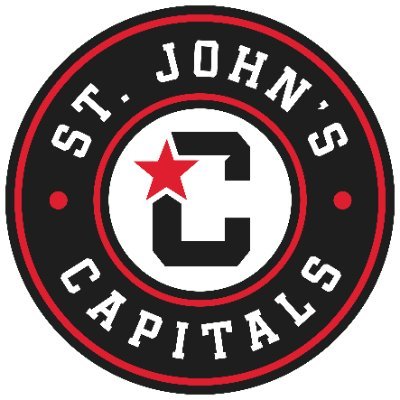 POST SEASON HL SURVEY
Key areas for improvement 
HL is an afterthought; focus is on AS
Season starts too late
Too many defaults 
Too many games with 1 umpire 
Earlier & better communication of schedules including year end tournaments
More practice time early is season
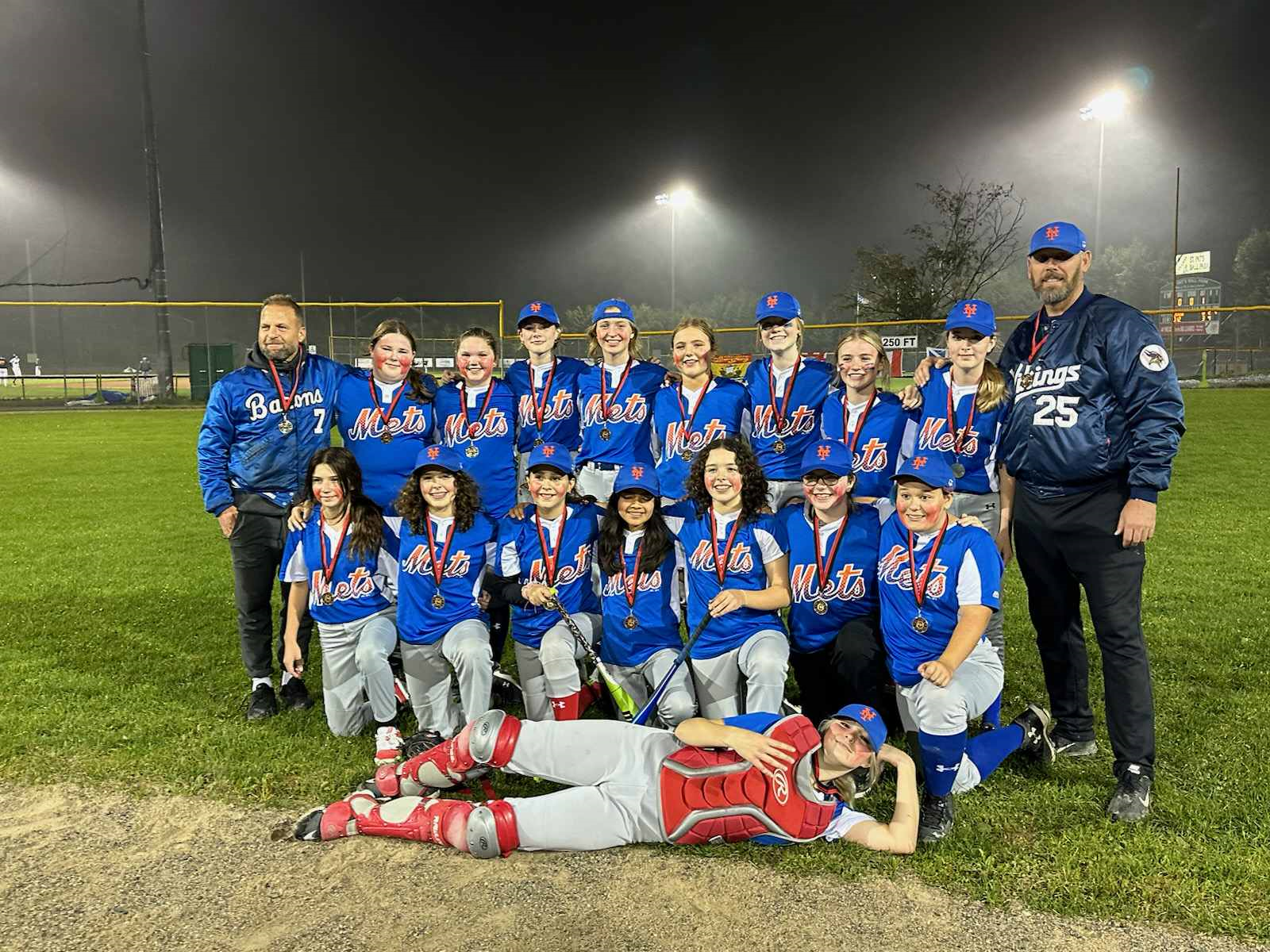 14
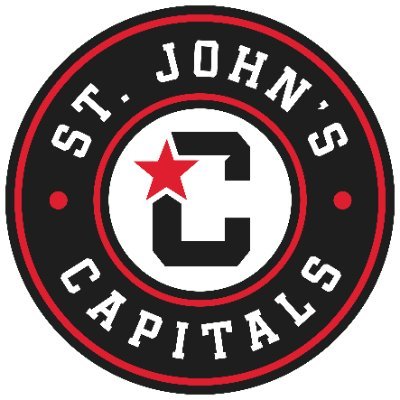 POST SEASON HL SURVEY
Key areas for improvement 
Better catchers gear, 2 sets, right sizes
Umpires calling games too early
Number of players per team 
Rally Cap still periods of inactivity
“A” players in house league, mixed reviews
Better definition of 9U major & minor
An all girls team in 9U
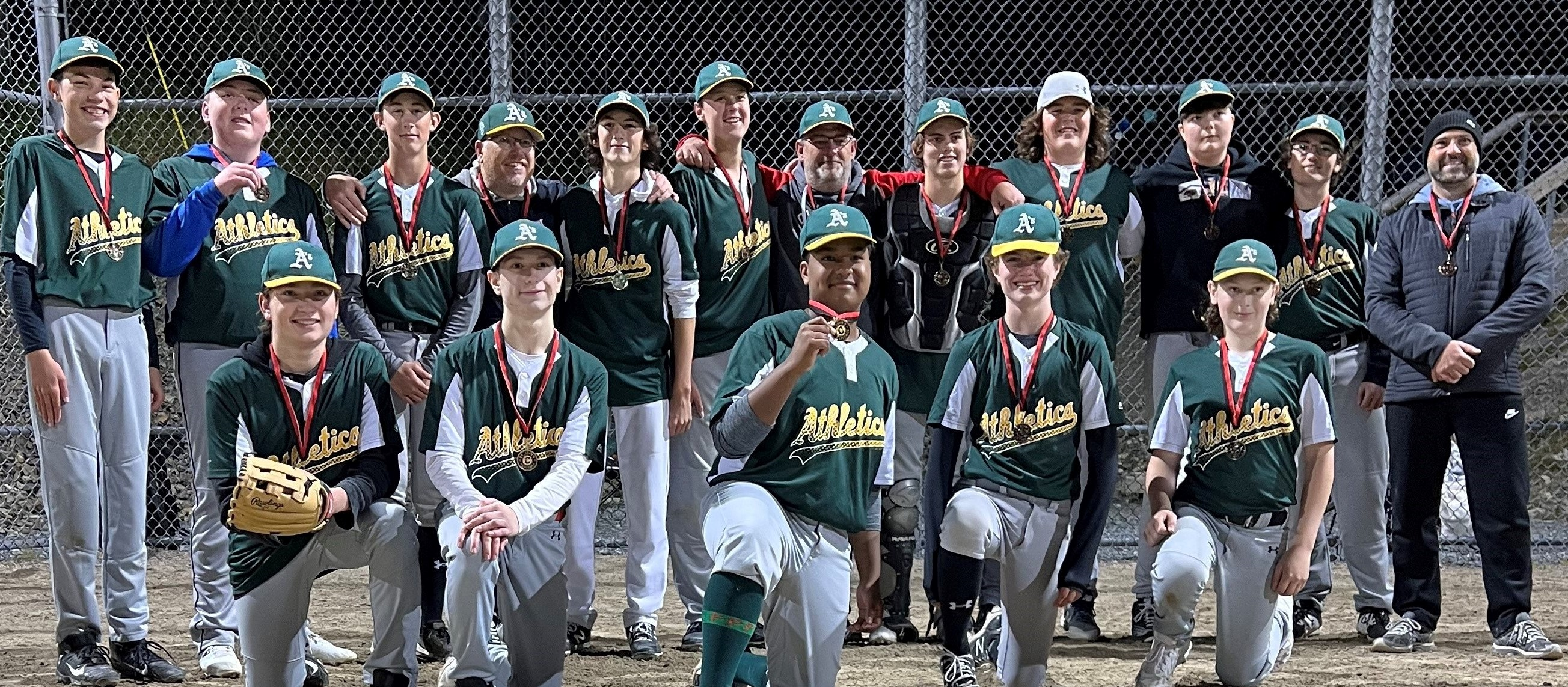 15
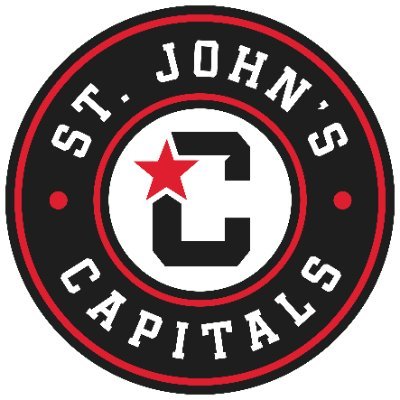 POST SEASON HL SURVEY
Key areas for improvement 
Need to update registration materials to better reflect current programming
Roughly 50/50 split on ability/desire regarding weekend activity
Some feedback on mid season events
15U had the most negative feedback and needs improvement
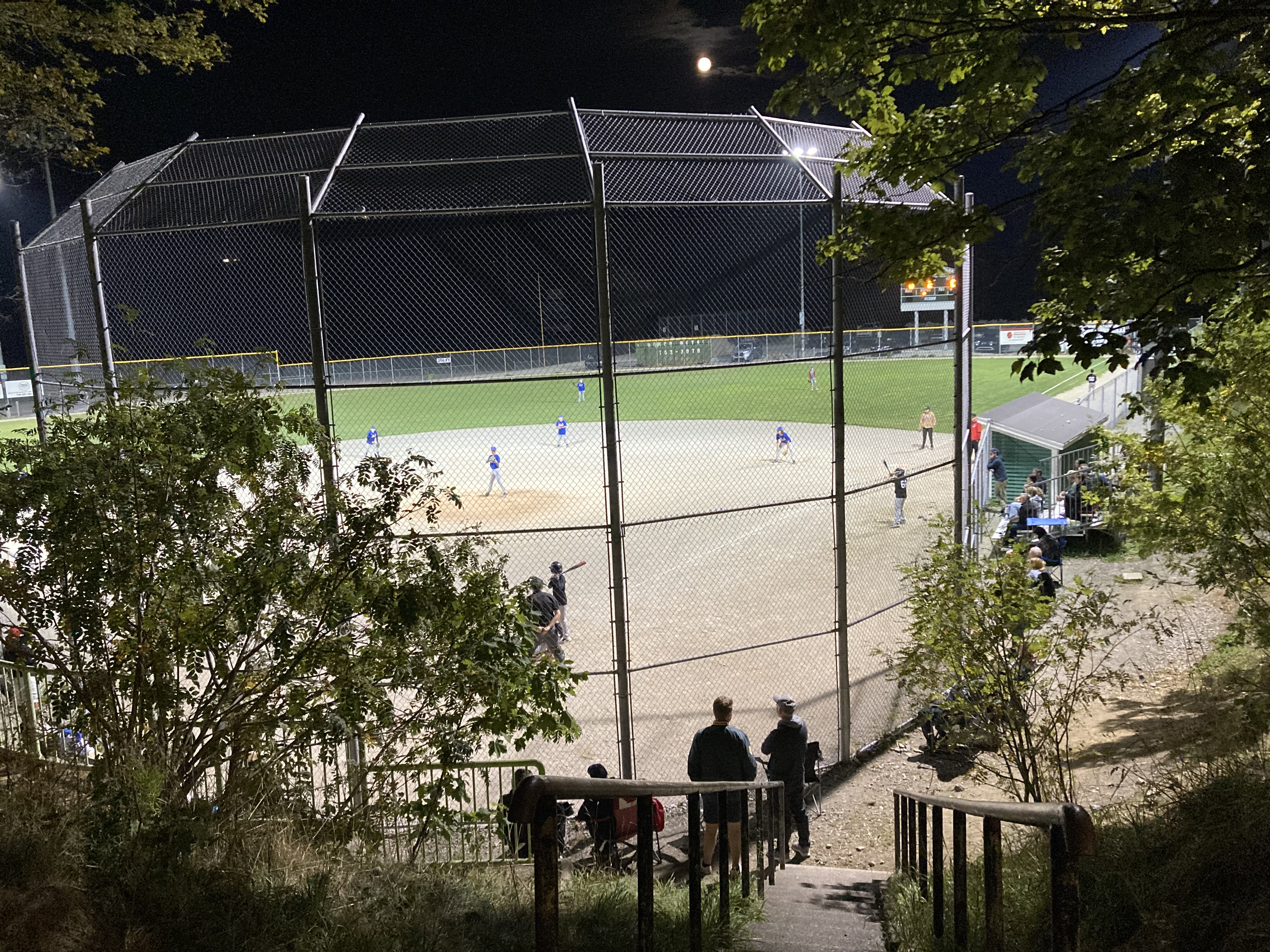 16
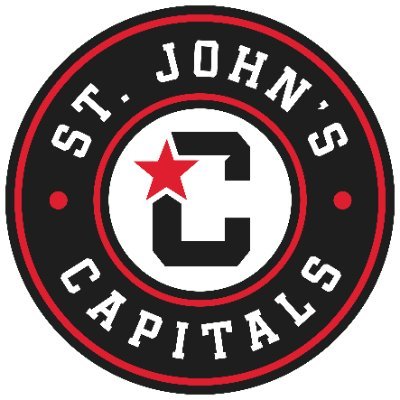 2025 KEY AREAS OF FOCUS
Reviewing staffing complement and adding operational support
 
Assessing impact of 2025 Canada Games

School tournaments in 2025 and Beyond
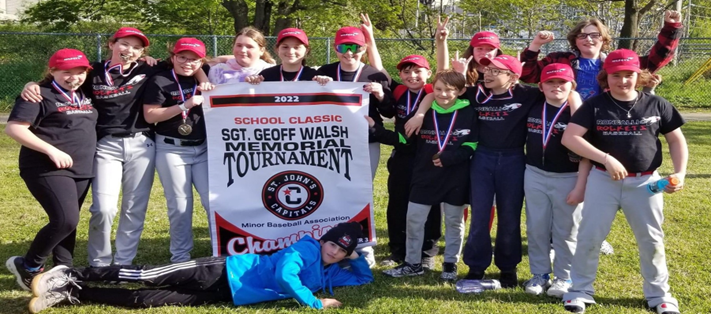 17
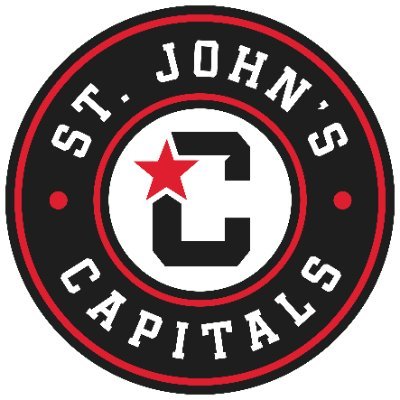 2025 KEY AREAS OF FOCUS
Addressing HL Survey feedback
 
 Reviewing fee structure

  Further refinements to High Performance Program
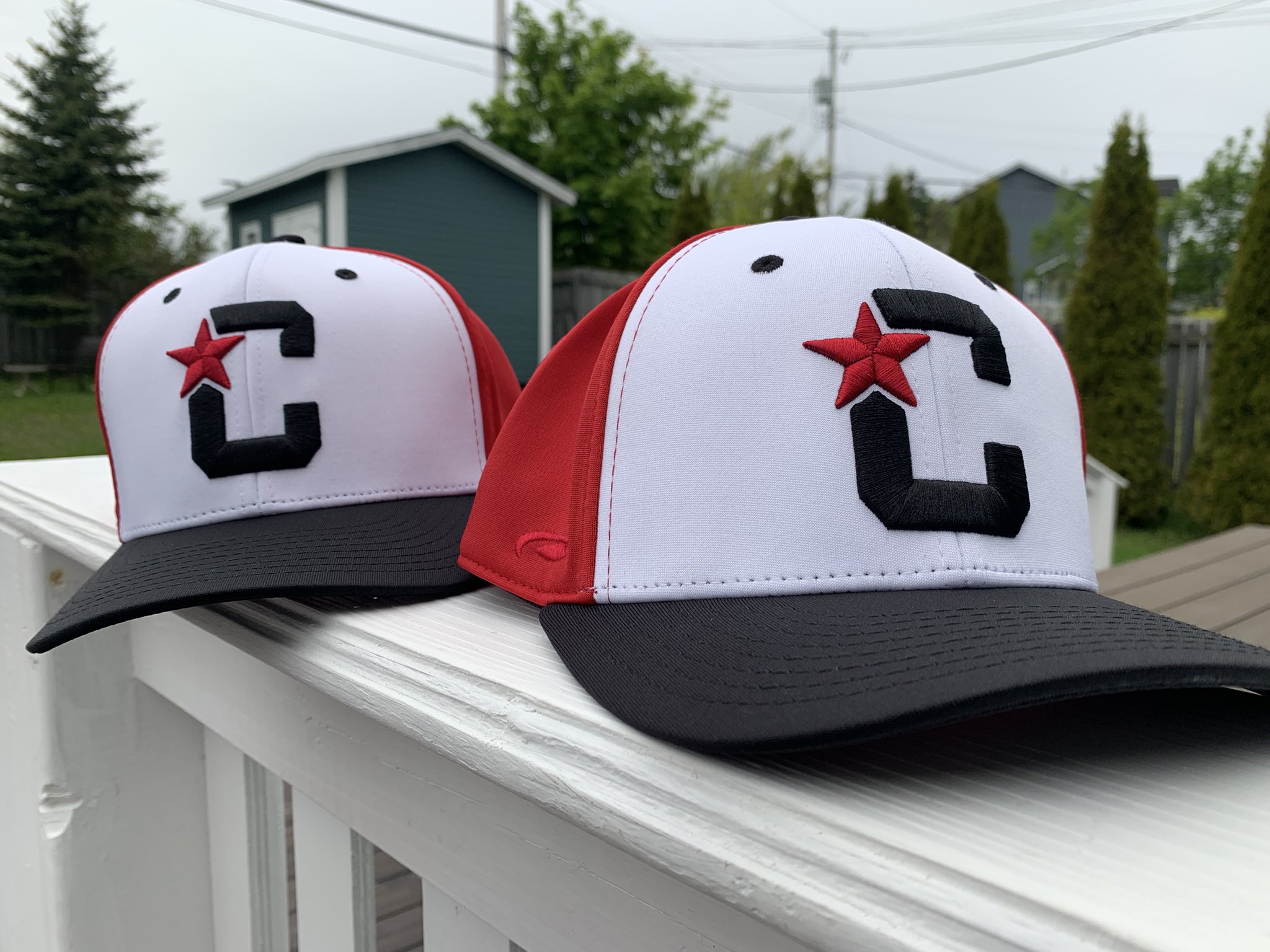 18
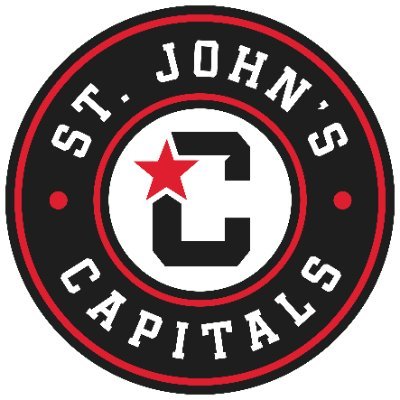 2025 KEY AREAS OF FOCUS
Better coordination with metro associations regarding AS 

 Consider changes to AS program

 Review feedback from AS coaches

Continue transition to new Executive Director
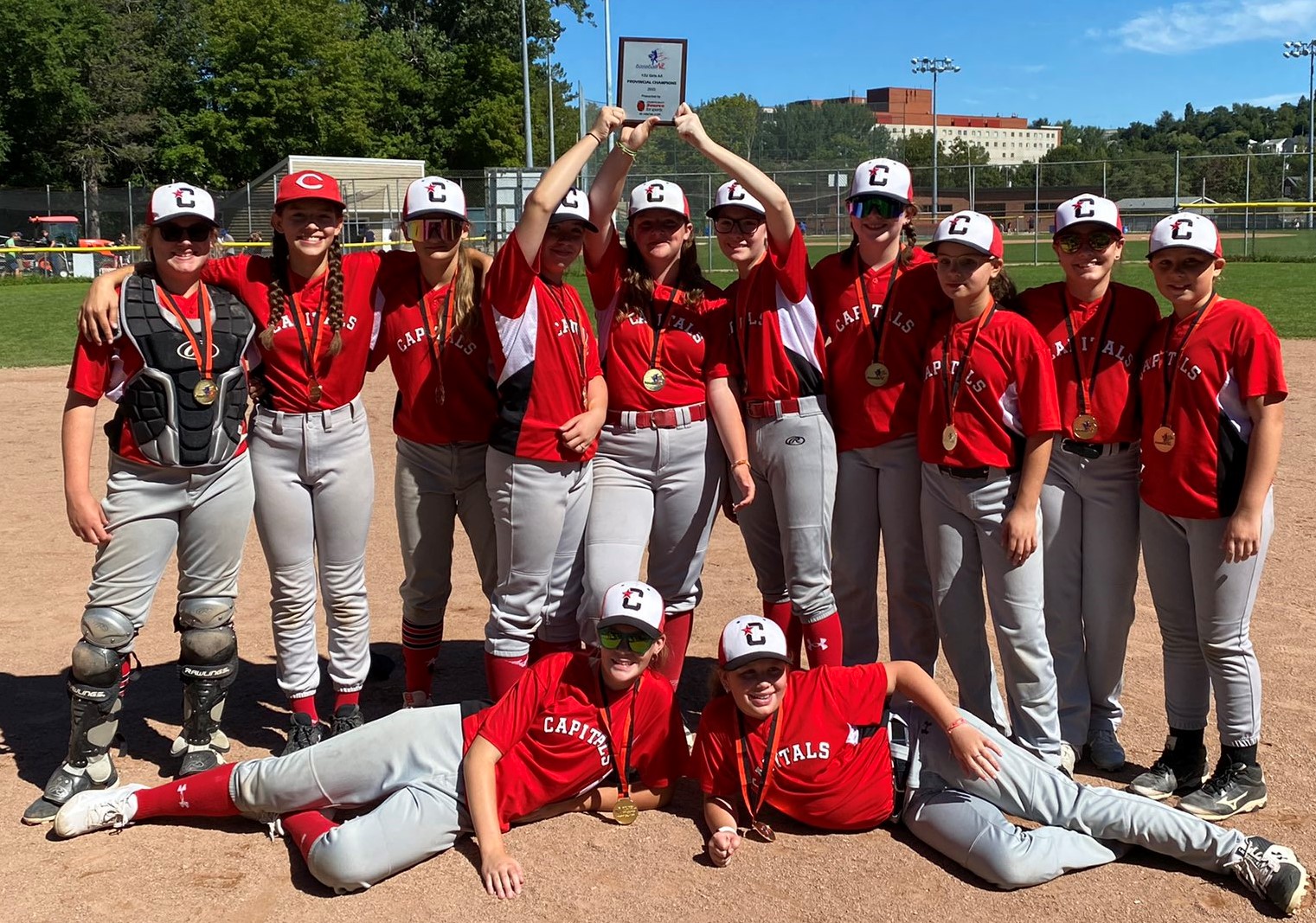 19
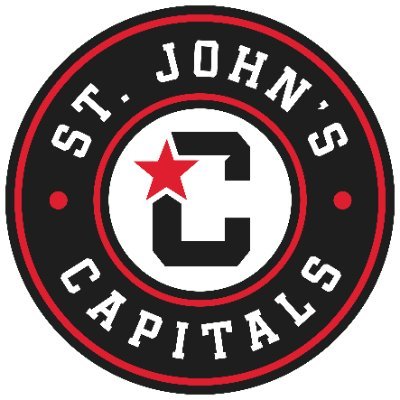 2025 KEY AREAS OF FOCUS
Maintaining and supporting A League of Their Own
Bring administration back under SJMBA

 Supporting female all star players
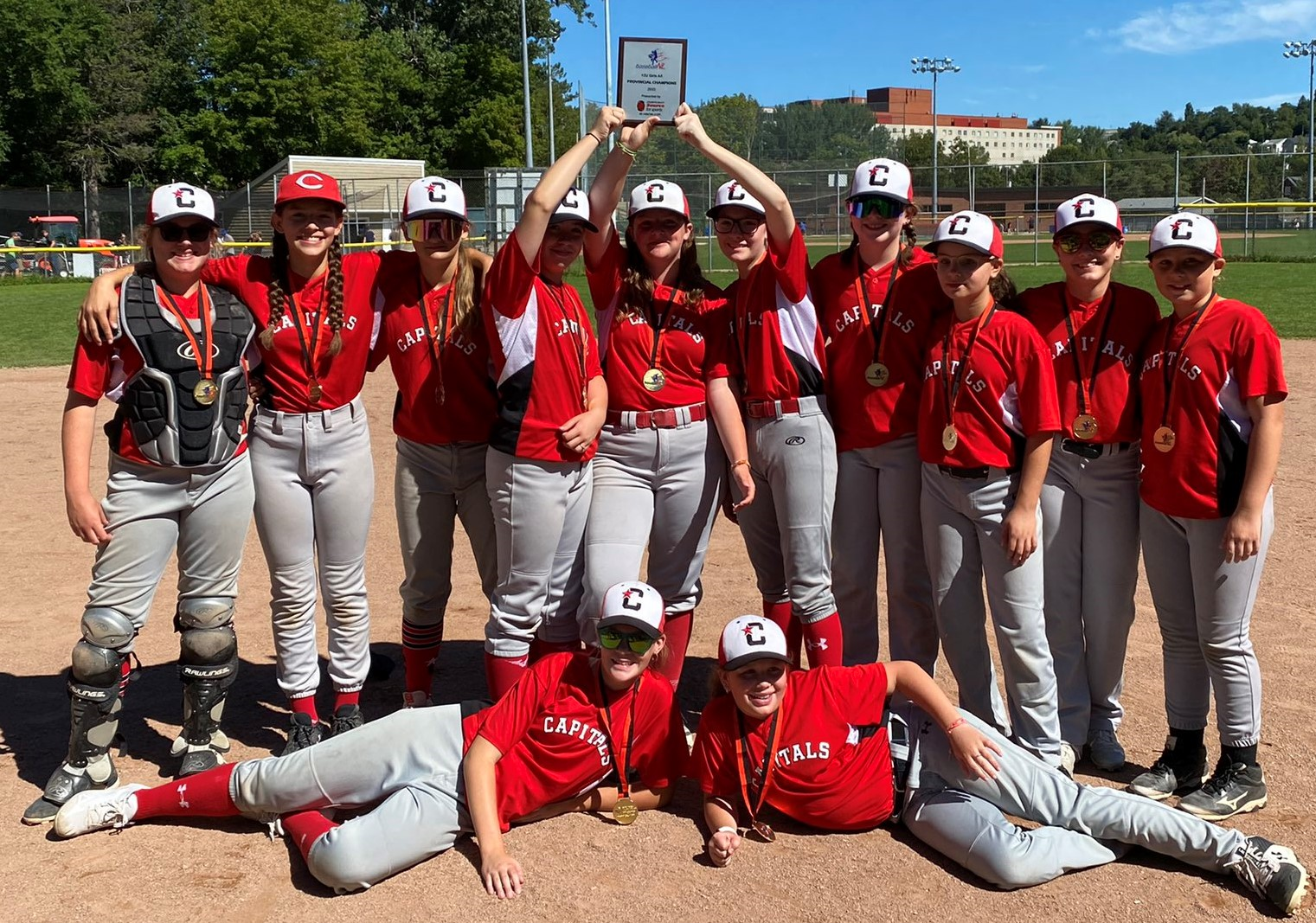 20
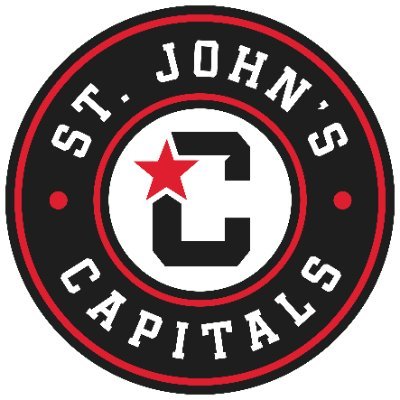 THANK YOU
Dave Lahey  
 Executive – Nikki Mousseau & Danny Penton
 Cole McIsaac, Krista Rice, Michelle Healy, Mark Healy
 Board members
 Volunteers
 Parents and Players
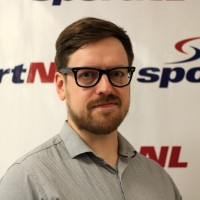 21
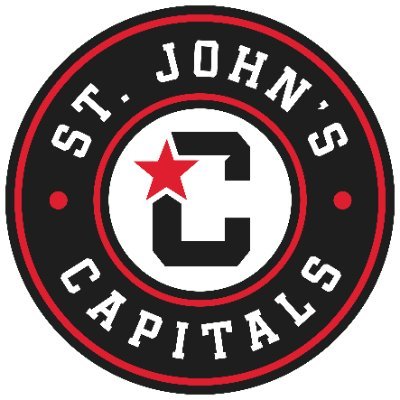 THANK YOU
Parents and Players
 Program Coordinators – HPP, Office, Rally Cap,  9U
 Umpires 
 City of St. John’s and city staff 
  SJABA
 Grounds Crew at St. Pat’s
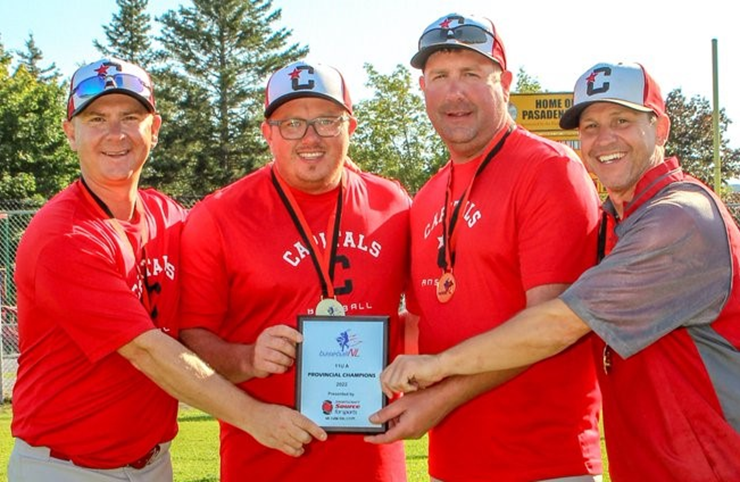 22
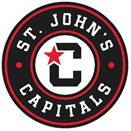 THANK YOU
Members of Parliament and MHAs

 Department of Immigration, Population 
       Growth & Skills

 Sponsors – Sportscraft, Scotia McLeod, DSS Protection 

 Baseball NL
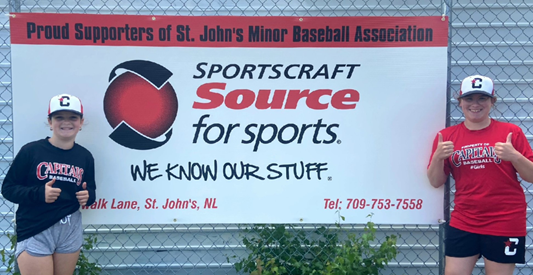 23